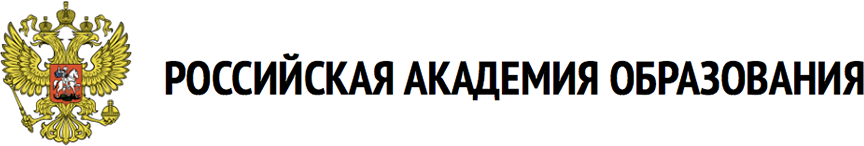 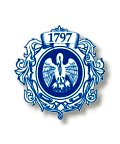 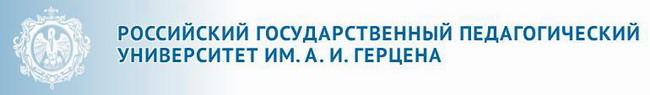 Взаимосвязь педагогических и методических дисциплин 
в программах подготовки учителя 

К.п.н., доцент кафедры теории и истории педагогики, 
заместитель директора института педагогики РГПУ им. А. И. Герцена 
Елена Николаевна Глубокова
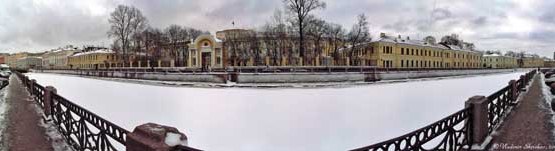 Научный семинар Северо-Западного регионального научного центра РАО
18 февраля 2019 года
Современное образование
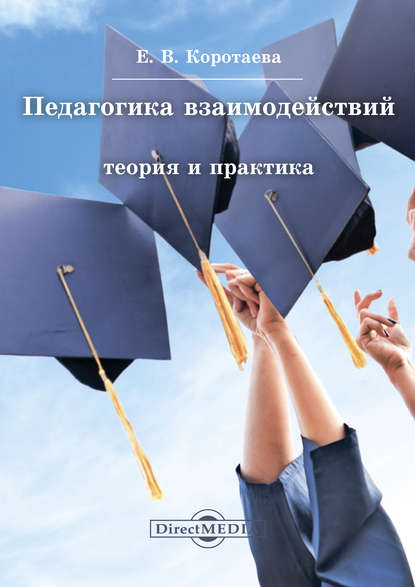 - Следует рассматривать в контексте взаимодействия его субъектов друг с другом, со средой, оно должно включать интраактивные и интерактивные взаимосвязи групп, общностей, процессов, включенных в образовательное пространство.
«Наука не передается через книги
 и лекции. Наука передается только
 через частые и близкие личные
 контакты».  М.Звонарев
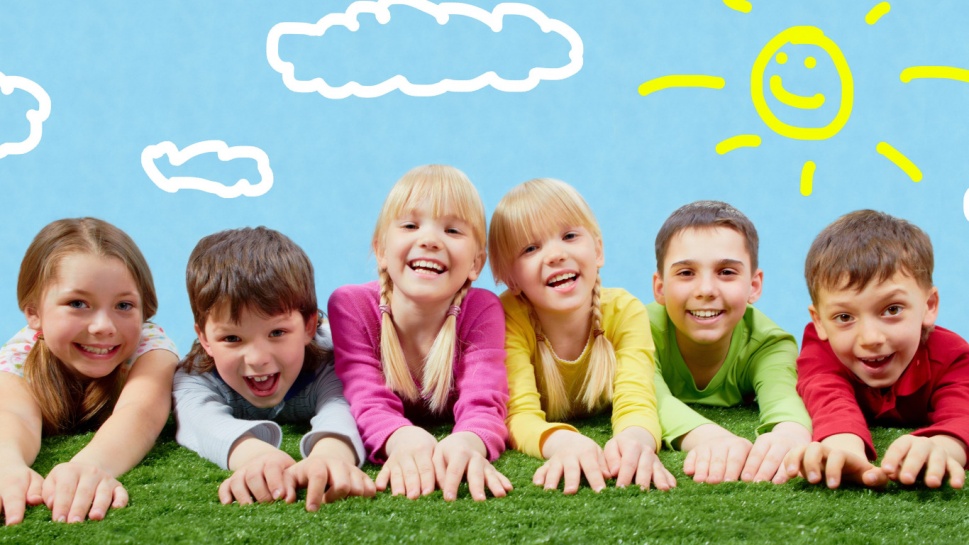 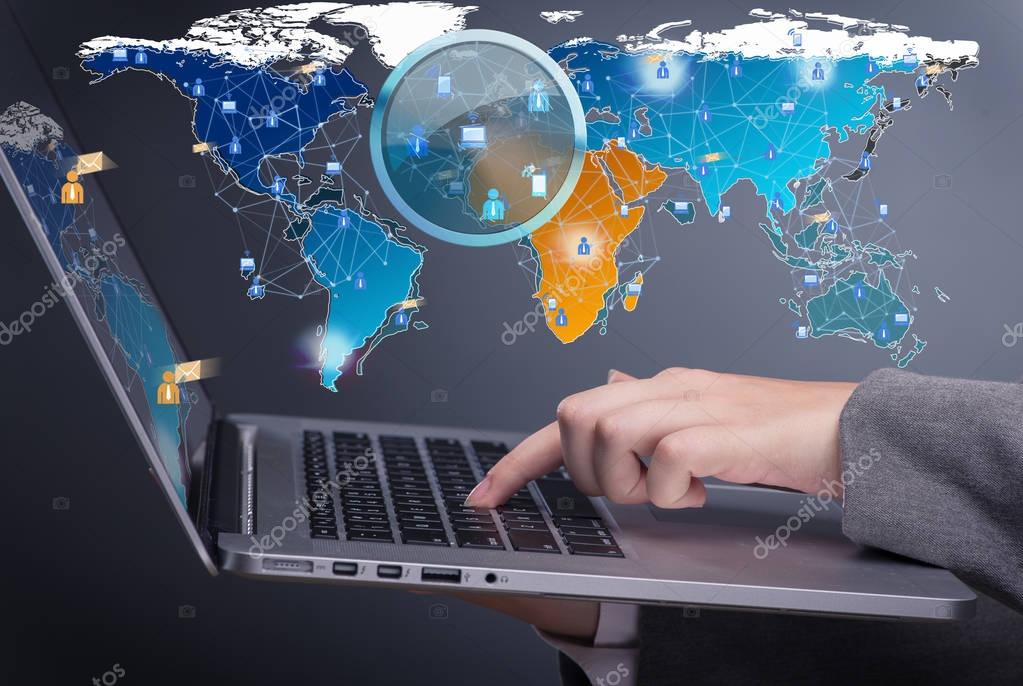 Научный семинар Северо-Западного регионального научного центра РАОРГПУ им. А. И. Герцена, г. Санкт-Петербург, 18 февраля 2019 г.
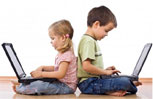 Поколение Z
Быстрее взрослеют и легко ориентируются в Сети;
Они опытные потребители, знают, чего хотят и как это получить;
Они любят формат коротких твитов и статусов в социальных сетях;
Поколение Z более замкнуто, среди них много интровертов;
Они отказываются от привычного получения образования;
Важна личная свобода и свое время!
Источник: https://bestlavka.ru/novoe-cifrovoe-pokolenie-z-detej/ © bestlavka.ru
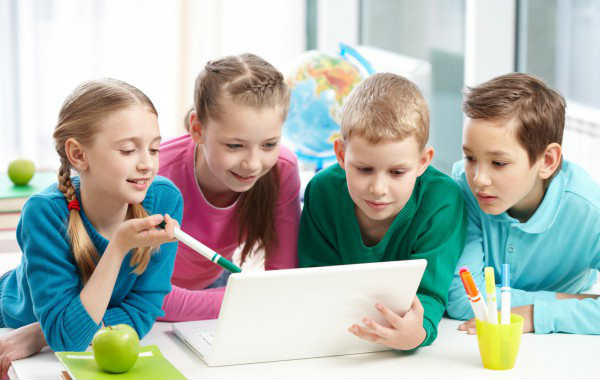 Научный семинар Северо-Западного регионального научного центра РАОРГПУ им. А. И. Герцена, г. Санкт-Петербург, 18 февраля 2019 г.
Научный семинар Северо-Западного регионального научного центра РАОРГПУ им. А. И. Герцена, г. Санкт-Петербург, 18 февраля 2019 г.
Учебная дисциплина??? Модуль???
Основные черты и структура современного педагогического знания.
Современные дидактические  основы обучения.
Современные цели и содержание предметного обучения.
Фундаментальные  методические понятия.
Процесс формирования  знаний на основе деятельностного подхода.
Основные цели,  содержание  и пути развивающего обучения  **********.
Основные цели, содержание, способы воспитания в обучении ********.
Современные цели, содержание, способы диагностики результатов обучения ********.
Теоретические основы современной дидактики. 
Содержание  обучения.
Методы и методические системы обучения. 
Технологии обучения.	
Средства и формы организации учебного процесса. 	
Диагностика процесса и результатов обучения.
Дисциплина «Современные основы обучения»
Школа как пространство самоопределения ученика
Цели, содержание и ожидаемые результаты школьного образования
Образовательный процесс как единство учебной и внеучебной работы
Субъекты образовательного процесса
44.03.01 Педагогическое образование, направленность (профиль) – Культурология
Научный семинар Северо-Западного регионального научного центра РАОРГПУ им. А. И. Герцена, г. Санкт-Петербург, 18 февраля 2019 г.
Практикоориентированность 
подготовки
Задания для с/р, 
ориентируют на 
конструирование 
собственного 
личностного знания
Задания 
на анализ результатов 
исследования, решение задач
Научный семинар Северо-Западного регионального научного центра РАОРГПУ им. А. И. Герцена, г. Санкт-Петербург, 18 февраля 2019 г.
Обновление содержания опережающей общепрофессиональной подготовки будущих учителей
задачное построение содержания дисциплин общепрофессиональной подготовки, освоение которого требует опоры на фундаментальные знания базовых наук;
включение в учебный план интегрированного модуля общепрофес-сиональной подготовки;
включение в учебный план вариативных модулей общепрофессиональной подготовки, позволяющих обучающемуся выстраивать индивидуальный образовательный маршрут в рамках освоения им образовательной программы.
Научный семинар Северо-Западного регионального научного центра РАОРГПУ им. А. И. Герцена, г. Санкт-Петербург, 18 февраля 2019 г.
Благодарю за внимание